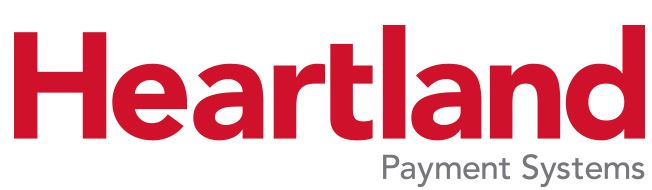 MIS 5121 Real World Control Failure
Heartland Payment Systems Data Breach

By: Fangzhou Hou
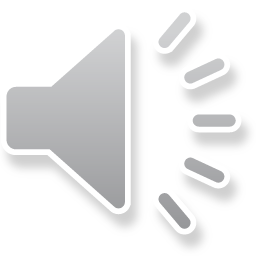 Background Information
Founded by Robert O. Carr in 1997
Provides payment processing for 
    more than 275,000 business in the U.S. 
11 million transactions a day
$80 billion in transactions a year
January 20, 2009 Heartland announced
   the security breach occurred
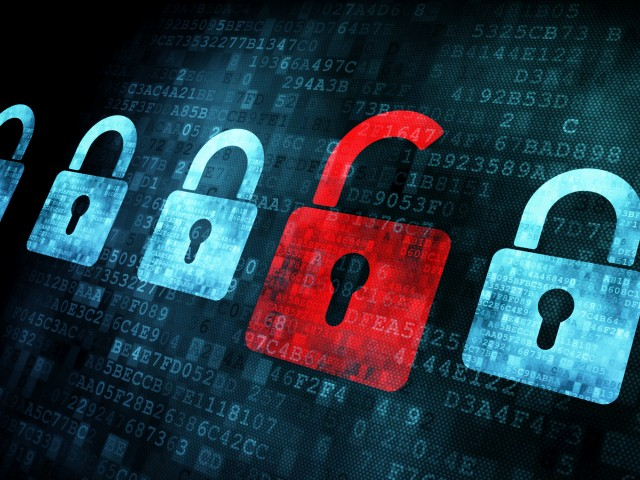 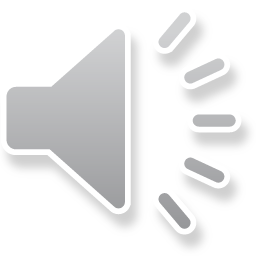 Control Failure
Administrators did not notice the attacks on the first place
Lack of monitoring controls
Unauthorized user accessed in the system and stole data
Data stolen included digital information
   of customers’ credit and debit cards
PCI compliance auditors failed the company
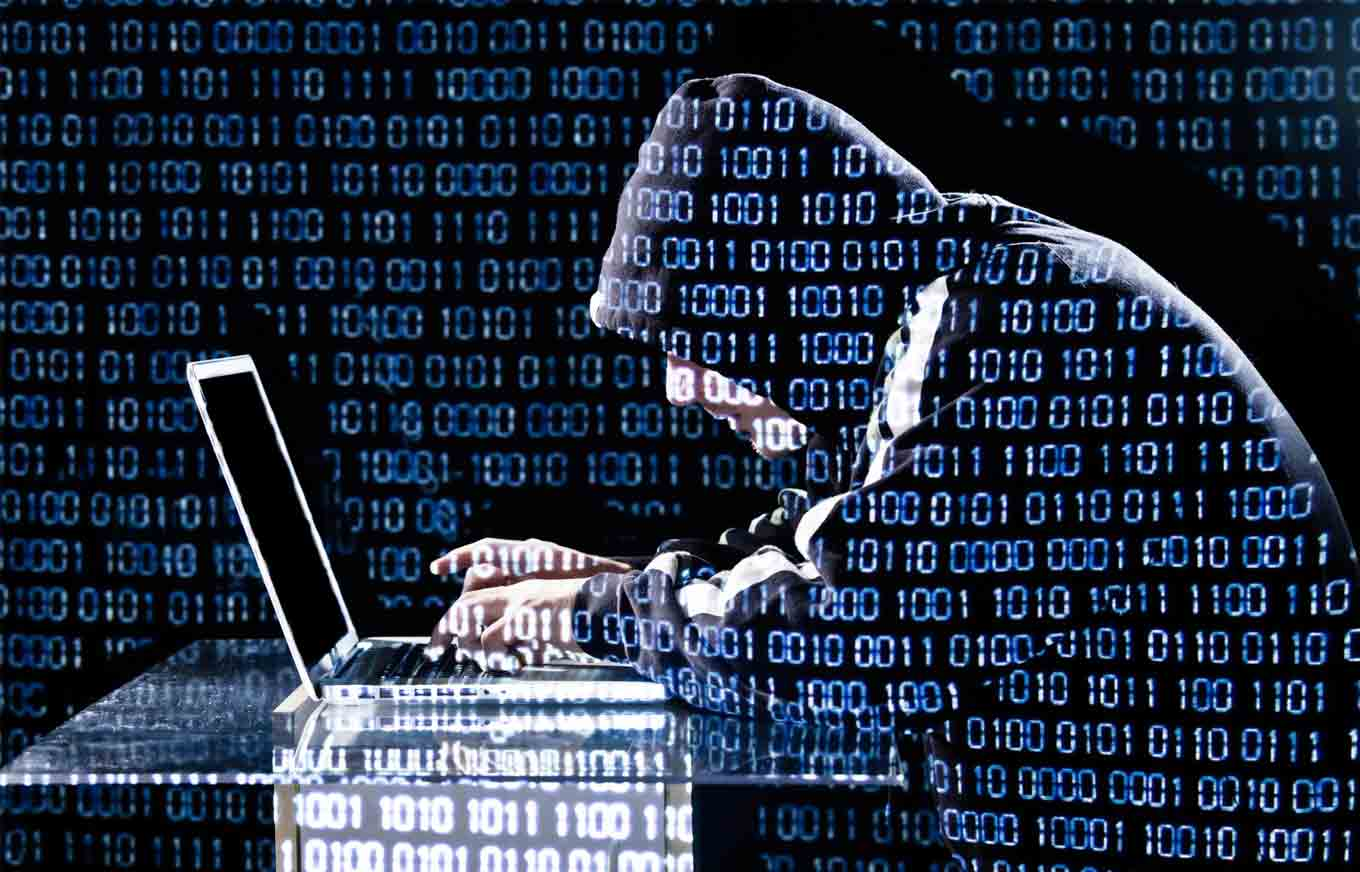 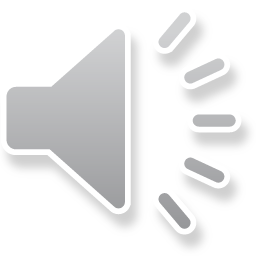 Result
Customers:
       100 million credit and debit cards 
       650 financial services companies
Company:
       Reputation damaged
       $140 million in fines and penalties
Attacker: 
       Albert Gonzales was arrested and in jail for 20 years
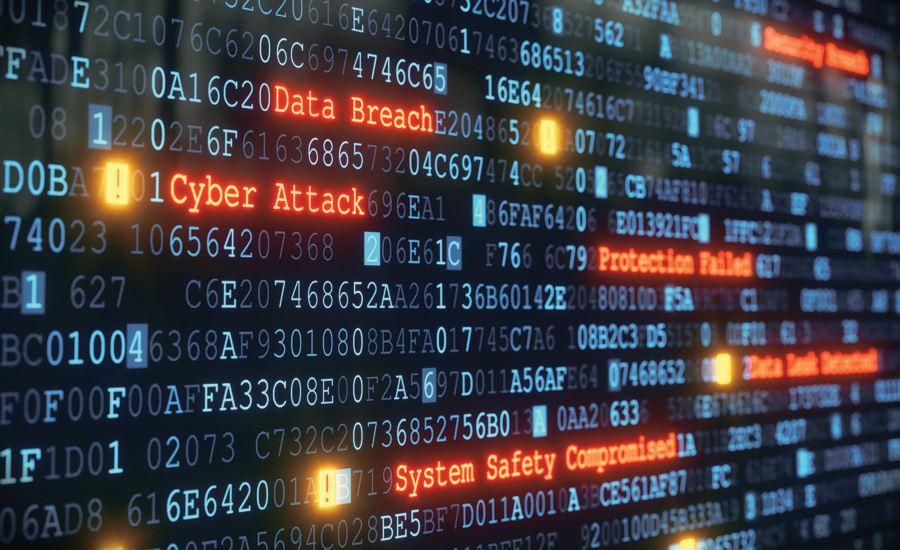 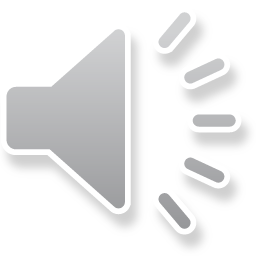 References
https://en.wikipedia.org/wiki/Heartland_Payment_Systems
http://www.forbes.com/sites/davelewis/2015/05/31/heartland-payment-systems-suffers-data-breach/#5110424f2985
http://www.csoonline.com/article/2124260/privacy/heartland-ceo-on-data-breach--qsas-let-us-down.html
http://www.csoonline.com/article/2123972/compliance/pci-shrugged--debunking-criticisms-of-pci-dss.html